ئامارى طةشتيارى هةريَمى كوردستان تاوةكو30/9/2014
بةريَوةبةرايةتى ثلان دانان و بةدواداضوون
ئامار
30/9/2014
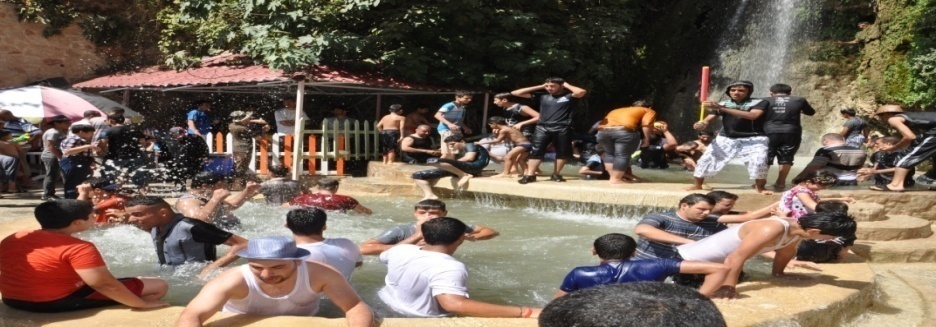 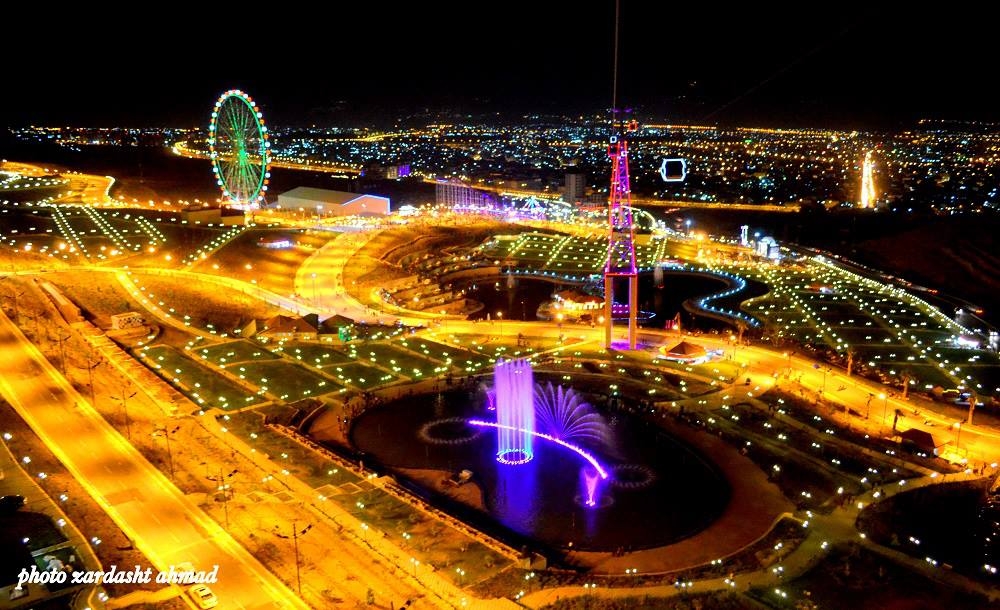 1
ئاماري بنكة طةشتةوةريةكاني هةريَمي كوردستان بؤ سالى 2007 تاوةكو 30/9/2014
2
رِيَذةى بةراورد كردنى  بنكة طةشتةوةريةكاني هةريَمي كوردستان بؤ سالانى 2013 و2014
3
كؤي ذمارةى بنكة طةشتيارى (هؤتيَل و مؤتيَل و طوندى طةشتيارى بةطويَرةى ثاريَزطاكانى هةريَمى كوردستان تاوةكو30/9/2014
4
ذمارةى بنكة طةشتيارى هةريَمى كوردستان بةطويَرةى ثلةكان تاوةكو30/9/2014
5
ذمارةى بنكة طةشتيارى و ميللي هةريَمي كوردستان بةطويَرةى ثاريَزطاكان تاوةكو30/9/2014
6
ذمارةى بنكة طةشتيارى  بةطويَرةى ثاريَزطاكانى هةريَمى كوردستان تاوةكو30/9/2014
7
ئاماري بنكة طةشتيارييةكاني هةريَمي كوردستان تاوةكو30/9/2014
8
ذمارةي طةشتياراني هاتوو بةثيَي رِةطةز و شويَنةكان  بؤ هةريَمي كوردستان  بةطويَرةى سالةكان  لة2007تاوةكو 30/9/2014
9
9
ذمارةي طةشتياراني هاتوو بةطويَرةى سالَةكان بؤ ثاريَزطاكانى هةريَمى كوردستان  لة2007تاوةكو30/9/2014
10
جارتى طةشتيارى هةريَمى كوردستان30/9/2014 تاوةكو2007 لة
11
ذمارةى طةشتيارانى ثاريَزطاكانى هةريَمى كوردستان بةطويَرةى شويَن و رِةطةزةكان بؤ نؤ مانطى سالانى2013 و2014 لةطةل رِيَذةى بةراورد كردنى
12
13
جارتى ذمارةى طةشتيارانى هاتوو بؤ  هةريَمي كوردستان بؤ نؤ مانطي سالانى2013 و 2014 لةطةل بةراورد كردنى
14
ذمارةي طةشتياراني هاتوو بةثيَي ثاريَزطاكان و  رِةطةزو 2014شويَنةكان هةريَمي كوردستان بؤنؤ مانطى سالَي
15
15
15
16
2014 بؤ سالَ جارتي ضةماوةى ذمارةي طةشتياراني هةريَمي كوردستان
17
ريَذةي بةراوورد كردني ذمارةي طةشتياراني هاتوو بؤ هةريَمي  كوردستان بؤسالانى2013 و2014
18
18
رِيَذةى بةراوردكردنى طةشتيارانى هاتوو بؤ هةريَمى كوردستان بةطويَرةى ثاريَزطاكان (سالَانى 2013و2014)
19
ريَذةى بةراورد كردنى ذمارةى طةشتيارانى هاتوو بؤ هةريَمى كوردستان لةسالانى  2007 تاوةكو30/9/2014
20
20
20
دةستةى طشتى طةشت و طوزار:
بةريَوةبةرايةتى ثلان دانان وبةدواداضوون:
بةشي ئامار:
درووست كردنى ثةخشنامةى ئامارى طةشتيارى هةريَمى كوردستان تاوةكو  كؤتايي مانطى ئةيلوولي سالَي2014.
بةشي ئامارى دةستةى طشتي طةشت و طوزار هةلَدةستى بة وةرطرتنى طشت داتاو زانياري ئامارى طةشتيارى  بنكة طةشتياريةكان بةهةماهةنطي طشت بةريَوةبةرايةتيةكانى طةشت و طوزارى ثاريَزطاكاني هةريَمى كوردستان.              
                           بةثيَي ناوضةكان و شويَنةكان وةرطرتنى ذمارةى طةشتياران دةكريَتة سيَ ثؤل:
1-طةشتياراني ناوةوةى هةريَم:ئةم طةشتيارانة دةطريَتةوة كة لةو ثاريَزطايانةو ئةو شويَن و ناوضةنةى كة سةر بةهةريَمي كوردستانن كة بؤ مةبةستى طةشت كردن بؤ ناوضةكانى ترى هةريَمي كوردستان ديَن.
2-طةشتيارانى دةرةوةى هةريَم(باشووري عيَراق): ئةو طةشتيارانى لةباشوورى عيَراقةوة رِوو  لةو ثاريَزطايانةو ئةو شويَن و ناوضانةى سةر بةهةريَمى كوردستانن.
3-طةشتيارانى دةرةوةى عيَراق(بيانى)ئةو طةشتيارانى لةدةرةوةى  عيَراقةوة رِوو  لةو ثاريَزطايانةو ئةو شويَن و ناوضانةى سةر بةهةريَمى كوردستانن.
ئةوطةشتيارانةى لة بنكة طةشتيارييةكان  وةردةطرين ئةمة بةطةشتيار ئةذمار دةكريَ.
وةرطرتنى ئةو داتاو زانياريانة ئامارى طةشتيارى بةشيَوةى مانطانة لةبنكة طةشتياريةكان(هؤتيَل مؤتيَل و طوندي طةشتيارى )ى و  
ذمارةى طةشتيارانى ثاريَزطاكانى هةريَمى كوردستان كؤدةكريَتةوة و وة بةراورد كردن و دةرهيَنانى رِيَذةى سةدي(%),ثاشان برِياردان.
21
كؤكردنةوةى ئةو داتاو زانياريانة ئامارى طةشتيارى بةشيَوةى مانطانة لةبنكة طةشتياريةكان(هؤتيَل مؤتيَل و طوندي طةشتيارى )ى و ذمارةى  
طةشتيارانى ثاريَزطاكانى هةريَمى كوردستان كؤدةكريَتةوة و بةراورد كردن و دةرهيَنانى رِيَذةى سةدي(%),ثاشان برِياردان.
وةكو :
ذمارةى هؤتيَلي هةريَمى كوردستان بؤ  نؤمانكى سالَي2014 بةبةراورد لةطةل سالَي2013 ئةوا بةريَذةي (%10) زيادى كردوة. 
ذمارةى مؤتيَلي هةريَمى كوردستان بؤ هةشت نؤ مانطى سالَي2014 بةبةراورد لةطةل سالَي2013 ئةوا بةريَذةي %(15)زيادى كردوة.
ذمارةى طوندي طةشتيارى  هةريَمى كوردستان بؤنؤ مانطى سالَي2014 بةبةراورد لةطةل سالَي2013 ئةوا بةريَذةي (%4)زيادى كردوة. 
ذمارةى قةرويَلة بؤ هةشت مانطى سالَي2014 بةبةراورد لةطةل سالَي2013 ئةوا بةريَذةي (%18) زيادى كردوة. 
ذمارةى ذوورى بؤ هةشت مانطى سالَي2014 بةبةراورد لةطةل سالَي2013 ئةوا بةريَذةي (%19) زيادى كردوة.
ذمارةى طةشتياران بةثيَي ثاريَزطاكانى هةريَمى كوردستان لةطةل بةراورد كردن و دةرهيَنانى ريَذةى سةدى(%):
ذمارةى طةشتيارانى ثاريَزطاى (هةوليَر) بؤ نؤ مانطى سالَي 2014 بةبةراورد لةطةل نؤمانطى سالَي 2013 ئةوا بةريَذةى سةدى (%-49) كةمي كردوة , ذمارةى طةشتيارانى ثاريَزطاى (سليَمانى) بؤ نؤمانطى سالَي 2014 بةبةراورد لةطةل نؤمانطى سالَي  2013 ئةواريَذةى سةدى (%-8)كةمي  كردوة,ذمارةى طةشتيارانى ثاريَزطاى (دهؤك) بؤ نؤمانطى سالَي 2014 بةبةراورد لةطةل نؤمانطىسالَي 2013 ئةوا بةريَذةى (%41-) كةمى كردوة,ذمارةى طةشتيارانى إدارةى طةرميان بؤنؤ مانطى سالَي 2014 بةبةراورد لةطةل نؤ مانطىسالَي 2013 ئةوا بةريَذةى سةدى (%2-) كةمي كردوة.
ذمارةى طةشتيارانى هةريَمى كوردستان نؤ مانطىسالَي 2014 بةبةراورد لةطةل نؤ مانطىسالَي2013 ئةوا ريَذةى سةدى(%41-)كةمي كردوة.

ذمارةى طةشتيارانى ثاريَزطاى (هةوليَر) بؤ مانطى نؤي سالَي 2014 بةبةراورد لةطةل مانطى نؤي سالَي 2013 ئةوا بةريَذةى سةدى (%73- ) كةمى كردوة , ذمارةى طةشتيارانى ثاريَزطاى (سليَمانى) بؤ مانطى نؤي سالَي 2014 بةبةراورد لةطةل مانطى  نؤي سالَي  2013 ئةواريَذةى سةدى (%83-) كةمي كردوة كردوة,ذمارةى طةشتيارانى ثاريَزطاى (دهؤك) بؤ مانطى نؤي ي سالَي 2014 بةبةراورد لةطةل مانطى نؤي سالَي 2013 ئةوا بةريَذةى (%86-) كةمى كردوة,ذمارةى طةشتيارانى إدارةى طةرميان بؤ مانطى نؤي  سالَي 2014 بةبةراورد لةطةل مانطى نؤي سالَي 2013 ئةوا بةريَذةى سةدى (%2-) كةمي كردوة
ذمارةى طةشتيارانى هةريَمى كوردستان مانطى نؤيي سالَي 2014 بةبةراورد لةطةل مانطى نؤي سالَي2013 ئةوا ريَذةى سةدى(%78-) كةمي كردوة.

كةم بوونةوة ذمارةى طةشتيارانى ئةم سالَ , هؤكاري سةرةكى دةطةريَتةوة بؤ ئةو بارو دؤخةى  عيَراق و هةريَمى كوردستان  ئةووولاَتانى دةوروبةرى ثيادا تيَ دةثةريَت  بوؤتة هؤي ئةوةى طةشتياران كةمتر رِوو لةهةريَمي كوردستان  5,6,7,8,9/2014بكةن كةذمارةى طةشتيارانى ئةونؤ مانطةى سالَي 2014 رِوو لةكةم بوونةوة كردوة بةتايبةتى ئةو ثئنج مانطةى كؤتايي
22